Heart Structure
iDiagram Activity

Adapted from Biology OL Exam Paper 2004
Make your selection
CLICK HERE 
to identify 
PARTS
CLICK HERE
to identify 
FUNCTIONS
Name the part labelled A in the diagram
Aorta
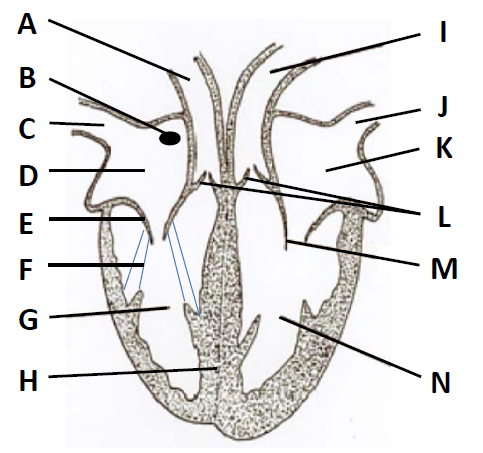 Bicuspid valve
Chordae tendinae
Left atrium/auricle
Left ventricle
Pacemaker
Pulmonary artery
Pulmonary vein
Semi-lunar valves
Right atrium/auricle
Tricuspid valve
Right ventricle
Septum
Vena cava
CONGRATULATIONS
Please CLICK on 
THIS BOX 
for the Next Question
Name the part labelled B in the diagram
Aorta
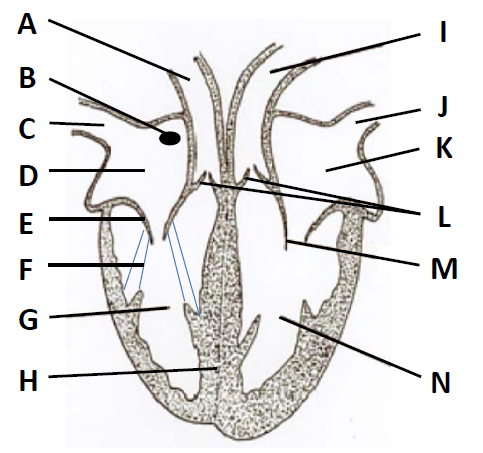 Bicuspid valve
Chordae tendinae
Left atrium/auricle
Left ventricle
Pacemaker
Pulmonary artery
Pulmonary vein
Semi-lunar valves
Right atrium/auricle
Tricuspid valve
Right ventricle
Septum
Vena cava
CONGRATULATIONS
Please CLICK on 
THIS BOX 
for the Next Question
Name the part labelled C in the diagram
Aorta
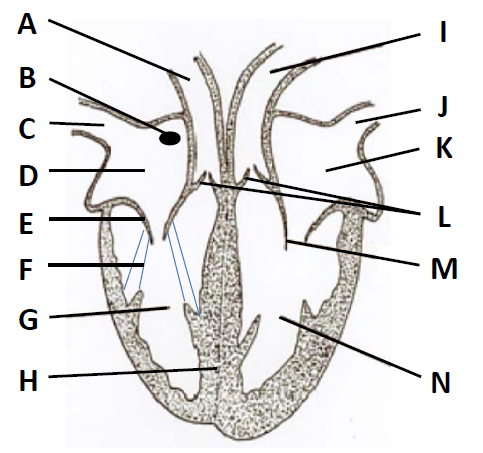 Bicuspid valve
Chordae tendinae
Left atrium/auricle
Left ventricle
Pacemaker
Pulmonary artery
Pulmonary vein
Semi-lunar valves
Right atrium/auricle
Tricuspid valve
Right ventricle
Septum
Vena cava
CONGRATULATIONS
Please CLICK on 
THIS BOX 
for the Next Question
Name the part labelled D in the diagram
Aorta
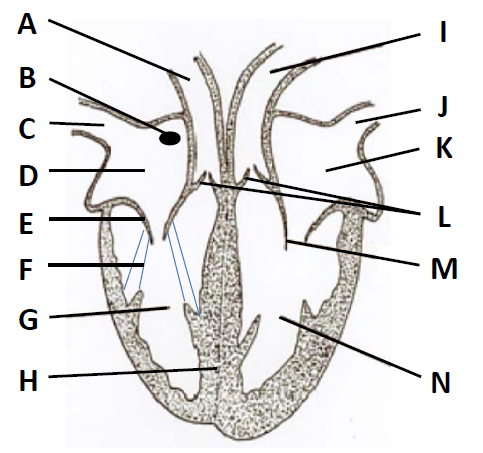 Bicuspid valve
Chordae tendinae
Left atrium/auricle
Left ventricle
Pacemaker
Pulmonary artery
Pulmonary vein
Semi-lunar valves
Right atrium/auricle
Tricuspid valve
Right ventricle
Septum
Vena cava
CONGRATULATIONS
Please CLICK on 
THIS BOX 
for the Next Question
Name the part labelled E in the diagram
Aorta
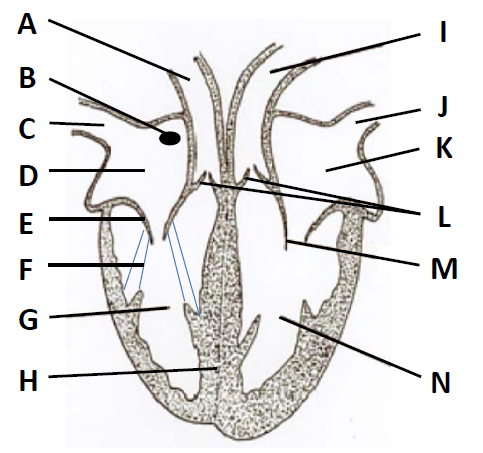 Bicuspid valve
Chordae tendinae
Left atrium/auricle
Left ventricle
Pacemaker
Pulmonary artery
Pulmonary vein
Semi-lunar valves
Right atrium/auricle
Tricuspid valve
Right ventricle
Septum
Vena cava
CONGRATULATIONS
Please CLICK on 
THIS BOX 
for the Next Question
Name the part labelled F in the diagram
Aorta
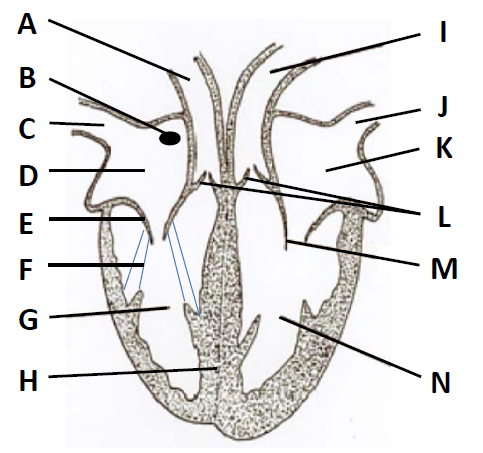 Bicuspid valve
Chordae tendinae
Left atrium/auricle
Left ventricle
Pacemaker
Pulmonary artery
Pulmonary vein
Semi-lunar valves
Right atrium/auricle
Tricuspid valve
Right ventricle
Septum
Vena cava
CONGRATULATIONS
Please CLICK on 
THIS BOX 
for the Next Question
Name the part labelled G in the diagram
Aorta
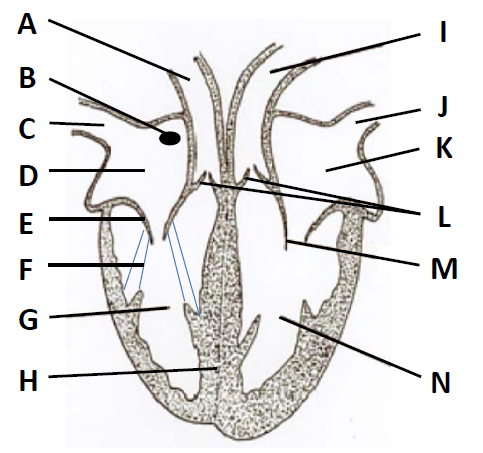 Bicuspid valve
Chordae tendinae
Left atrium/auricle
Left ventricle
Pacemaker
Pulmonary artery
Pulmonary vein
Semi-lunar valves
Right atrium/auricle
Tricuspid valve
Right ventricle
Septum
Vena cava
CONGRATULATIONS
Please CLICK on 
THIS BOX 
for the Next Question
Name the part labelled H in the diagram
Aorta
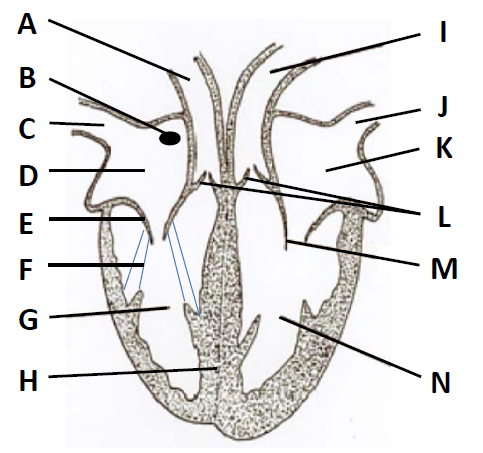 Bicuspid valve
Chordae tendinae
Left atrium/auricle
Left ventricle
Pacemaker
Pulmonary artery
Pulmonary vein
Semi-lunar valves
Right atrium/auricle
Tricuspid valve
Right ventricle
Septum
Vena cava
CONGRATULATIONS
Please CLICK on 
THIS BOX 
for the Next Question
Name the part labelled I in the diagram
Aorta
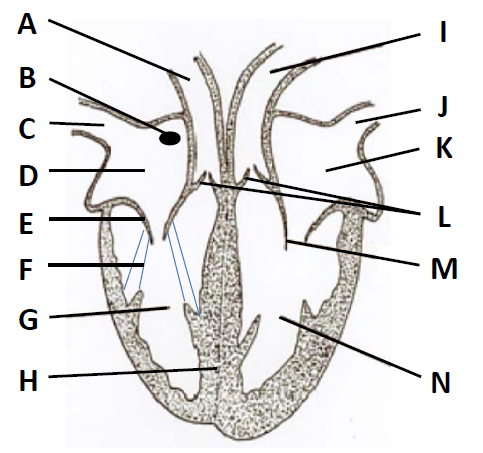 Bicuspid valve
Chordae tendinae
Left atrium/auricle
Left ventricle
Pacemaker
Pulmonary artery
Pulmonary vein
Semi-lunar valves
Right atrium/auricle
Tricuspid valve
Right ventricle
Septum
Vena cava
CONGRATULATIONS
Please CLICK on 
THIS BOX 
for the Next Question
Name the part labelled J in the diagram
Aorta
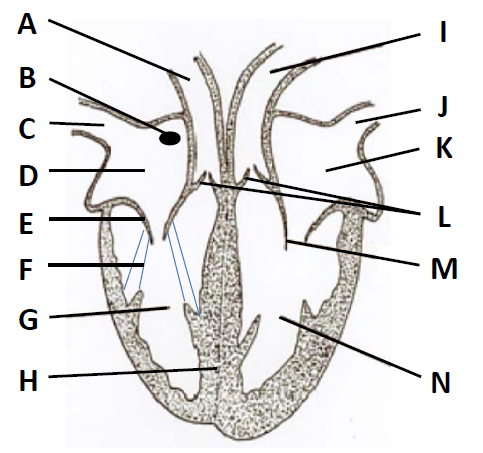 Bicuspid valve
Chordae tendinae
Left atrium/auricle
Left ventricle
Pacemaker
Pulmonary artery
Pulmonary vein
Semi-lunar valves
Right atrium/auricle
Tricuspid valve
Right ventricle
Septum
Vena cava
CONGRATULATIONS
Please CLICK on 
THIS BOX 
for the Next Question
Name the part labelled K in the diagram
Aorta
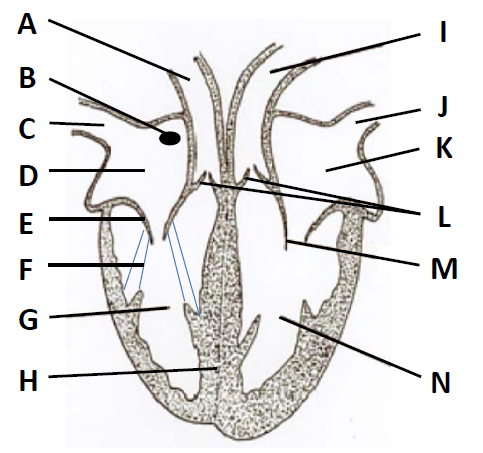 Bicuspid valve
Chordae tendinae
Left atrium/auricle
Left ventricle
Pacemaker
Pulmonary artery
Pulmonary vein
Semi-lunar valves
Right atrium/auricle
Tricuspid valve
Right ventricle
Septum
Vena cava
CONGRATULATIONS
Please CLICK on 
THIS BOX 
for the Next Question
Name the part labelled L in the diagram
Aorta
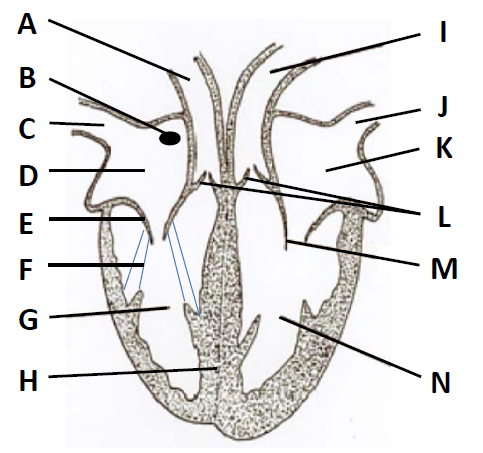 Bicuspid valve
Chordae tendinae
Left atrium/auricle
Left ventricle
Pacemaker
Pulmonary artery
Pulmonary vein
Semi-lunar valves
Right atrium/auricle
Tricuspid valve
Right ventricle
Septum
Vena cava
CONGRATULATIONS
Please CLICK on 
THIS BOX 
for the Next Question
Name the part labelled M in the diagram
Aorta
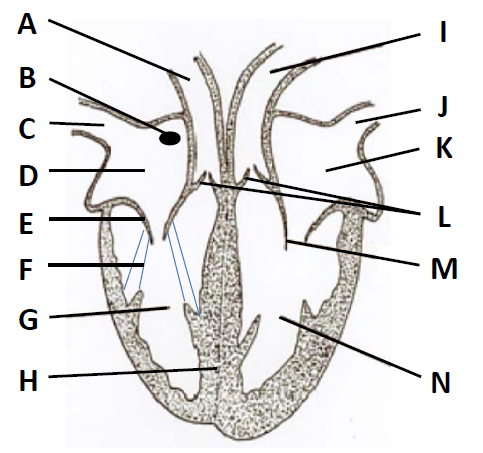 Bicuspid valve
Chordae tendinae
Left atrium/auricle
Left ventricle
Pacemaker
Pulmonary artery
Pulmonary vein
Semi-lunar valves
Right atrium/auricle
Tricuspid valve
Right ventricle
Septum
Vena cava
CONGRATULATIONS
Please CLICK on 
THIS BOX 
for the Next Question
Name the part labelled N in the diagram
Aorta
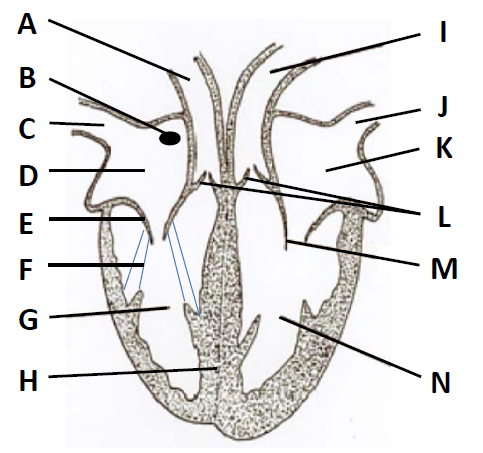 Bicuspid valve
Chordae tendinae
Left atrium/auricle
Left ventricle
Pacemaker
Pulmonary artery
Pulmonary vein
Semi-lunar valves
Right atrium/auricle
Tricuspid valve
Right ventricle
Septum
Vena cava
CONGRATULATIONS
Please CLICK on 
THIS BOX 
for the Next Question
Heart Structure – Labelled diagram
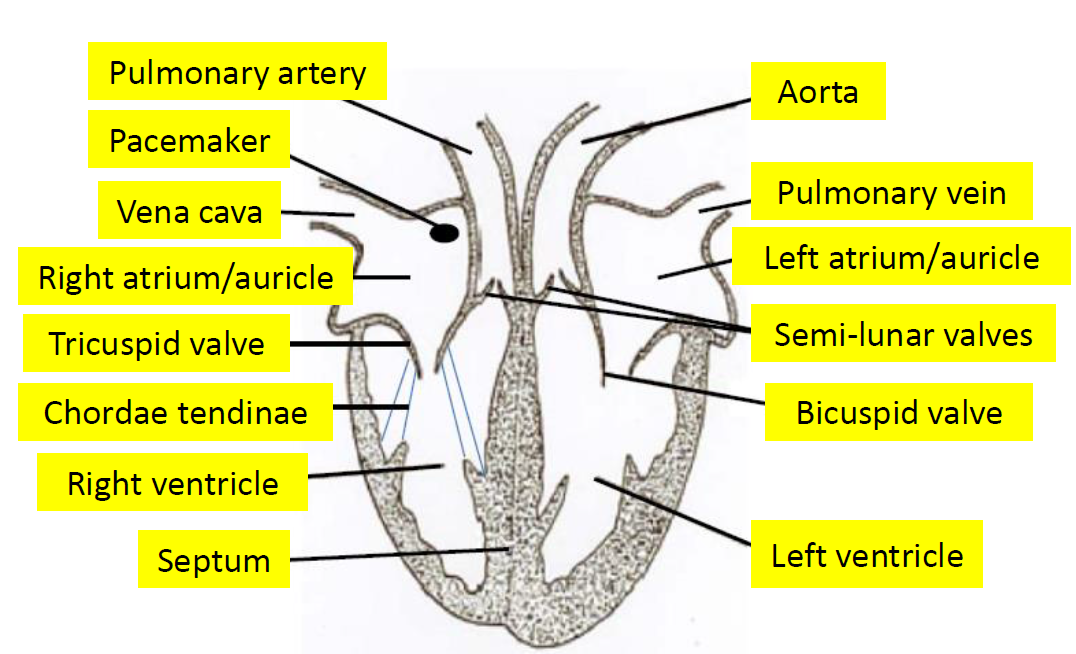 CLICK HERE
CONGRATULATIONSYou’re Brilliant
Click on this box to REPEAT this activity or press ESC to quit
What is the function of the pulmonary artery?
A wall that divides a structure into two parts
Prevent the backflow of blood, between the right atrium and right ventricle
Receive blood from the pulmonary veins
Prevent the valves blowing inside out when the ventricles contract
Bring blood from the heart to the lungs
Receive blood from the right auricle and pass it into the pulmonary artery
Bring blood to the heart from the lungs
Receive blood from the left auricle and pass it into the aorta
Carry oxygenated blood to the tissues of the body
Bring blood from the body back to the right atrium of the heart
Receive blood from the venae cavae
Prevent blood flowing from the left ventricle to the left atrium
Prevent the backflow of blood into the heart
Send out waves of impulses to muscles of both atria causing atria to contract
CONGRATULATIONS
Please CLICK on 
THIS BOX 
for the Next Question
What is the function of the pacemaker?
A wall that divides a structure into two parts
Prevent the backflow of blood, between the right atrium and right ventricle
Receive blood from the pulmonary veins
Prevent the valves blowing inside out when the ventricles contract
Bring blood from the heart to the lungs
Receive blood from the right auricle and pass it into the pulmonary artery
Bring blood to the heart from the lungs
Receive blood from the left auricle and pass it into the aorta
Carry oxygenated blood to the tissues of the body
Bring blood from the body back to the right atrium of the heart
Receive blood from the venae cavae
Prevent blood flowing from the left ventricle to the left atrium
Prevent the backflow of blood into the heart
Send out waves of impulses to muscles of both atria causing atria to contract
CONGRATULATIONS
Please CLICK on 
THIS BOX 
for the Next Question
What is the function of the vena cava?
A wall that divides a structure into two parts
Prevent the backflow of blood, between the right atrium and right ventricle
Receive blood from the pulmonary veins
Prevent the valves blowing inside out when the ventricles contract
Bring blood from the heart to the lungs
Receive blood from the right auricle and pass it into the pulmonary artery
Bring blood to the heart from the lungs
Receive blood from the left auricle and pass it into the aorta
Carry oxygenated blood to the tissues of the body
Bring blood from the body back to the right atrium of the heart
Receive blood from the venae cavae
Prevent blood flowing from the left ventricle to the left atrium
Prevent the backflow of blood into the heart
Send out waves of impulses to muscles of both atria causing atria to contract
CONGRATULATIONS
Please CLICK on 
THIS BOX 
for the Next Question
What is the function of the right atrium/auricle?
A wall that divides a structure into two parts
Prevent the backflow of blood, between the right atrium and right ventricle
Receive blood from the pulmonary veins
Prevent the valves blowing inside out when the ventricles contract
Bring blood from the heart to the lungs
Receive blood from the right auricle and pass it into the pulmonary artery
Bring blood to the heart from the lungs
Receive blood from the left auricle and pass it into the aorta
Carry oxygenated blood to the tissues of the body
Bring blood from the body back to the right atrium of the heart
Receive blood from the venae cavae
Prevent blood flowing from the left ventricle to the left atrium
Prevent the backflow of blood into the heart
Send out waves of impulses to muscles of both atria causing atria to contract
CONGRATULATIONS
Please CLICK on 
THIS BOX 
for the Next Question
What is the function of the tricuspid valve?
A wall that divides a structure into two parts
Prevent the backflow of blood, between the right atrium and right ventricle
Receive blood from the pulmonary veins
Prevent the valves blowing inside out when the ventricles contract
Bring blood from the heart to the lungs
Receive blood from the right auricle and pass it into the pulmonary artery
Bring blood to the heart from the lungs
Receive blood from the left auricle and pass it into the aorta
Carry oxygenated blood to the tissues of the body
Bring blood from the body back to the right atrium of the heart
Receive blood from the venae cavae
Prevent blood flowing from the left ventricle to the left atrium
Prevent the backflow of blood into the heart
Send out waves of impulses to muscles of both atria causing atria to contract
CONGRATULATIONS
Please CLICK on 
THIS BOX 
for the Next Question
What is the function of the chordae tendinae?
A wall that divides a structure into two parts
Prevent the backflow of blood, between the right atrium and right ventricle
Receive blood from the pulmonary veins
Prevent the valves blowing inside out when the ventricles contract
Bring blood from the heart to the lungs
Receive blood from the right auricle and pass it into the pulmonary artery
Bring blood to the heart from the lungs
Receive blood from the left auricle and pass it into the aorta
Carry oxygenated blood to the tissues of the body
Bring blood from the body back to the right atrium of the heart
Receive blood from the venae cavae
Prevent blood flowing from the left ventricle to the left atrium
Prevent the backflow of blood into the heart
Send out waves of impulses to muscles of both atria causing atria to contract
CONGRATULATIONS
Please CLICK on 
THIS BOX 
for the Next Question
What is the function of the right ventricle?
A wall that divides a structure into two parts
Prevent the backflow of blood, between the right atrium and right ventricle
Receive blood from the pulmonary veins
Prevent the valves blowing inside out when the ventricles contract
Bring blood from the heart to the lungs
Receive blood from the right auricle and pass it into the pulmonary artery
Bring blood to the heart from the lungs
Receive blood from the left auricle and pass it into the aorta
Carry oxygenated blood to the tissues of the body
Bring blood from the body back to the right atrium of the heart
Receive blood from the venae cavae
Prevent blood flowing from the left ventricle to the left atrium
Prevent the backflow of blood into the heart
Send out waves of impulses to muscles of both atria causing atria to contract
CONGRATULATIONS
Please CLICK on 
THIS BOX 
for the Next Question
What is a septum?
A wall that divides a structure into two parts
Prevent the backflow of blood, between the right atrium and right ventricle
Receive blood from the pulmonary veins
Prevent the valves blowing inside out when the ventricles contract
Bring blood from the heart to the lungs
Receive blood from the right auricle and pass it into the pulmonary artery
Bring blood to the heart from the lungs
Receive blood from the left auricle and pass it into the aorta
Carry oxygenated blood to the tissues of the body
Bring blood from the body back to the right atrium of the heart
Receive blood from the venae cavae
Prevent blood flowing from the left ventricle to the left atrium
Prevent the backflow of blood into the heart
Send out waves of impulses to muscles of both atria causing atria to contract
CONGRATULATIONS
Please CLICK on 
THIS BOX 
for the Next Question
What is the function of the aorta?
A wall that divides a structure into two parts
Prevent the backflow of blood, between the right atrium and right ventricle
Receive blood from the pulmonary veins
Prevent the valves blowing inside out when the ventricles contract
Bring blood from the heart to the lungs
Receive blood from the right auricle and pass it into the pulmonary artery
Bring blood to the heart from the lungs
Receive blood from the left auricle and pass it into the aorta
Carry oxygenated blood to the tissues of the body
Bring blood from the body back to the right atrium of the heart
Receive blood from the venae cavae
Prevent blood flowing from the left ventricle to the left atrium
Prevent the backflow of blood into the heart
Send out waves of impulses to muscles of both atria causing atria to contract
CONGRATULATIONS
Please CLICK on 
THIS BOX 
for the Next Question
What is the function of the pulmonary vein?
A wall that divides a structure into two parts
Prevent the backflow of blood, between the right atrium and right ventricle
Receive blood from the pulmonary veins
Prevent the valves blowing inside out when the ventricles contract
Bring blood from the heart to the lungs
Receive blood from the right auricle and pass it into the pulmonary artery
Bring blood to the heart from the lungs
Receive blood from the left auricle and pass it into the aorta
Carry oxygenated blood to the tissues of the body
Bring blood from the body back to the right atrium of the heart
Receive blood from the venae cavae
Prevent blood flowing from the left ventricle to the left atrium
Prevent the backflow of blood into the heart
Send out waves of impulses to muscles of both atria causing atria to contract
CONGRATULATIONS
Please CLICK on 
THIS BOX 
for the Next Question
What is the function of the left atrium/auricle?
A wall that divides a structure into two parts
Prevent the backflow of blood, between the right atrium and right ventricle
Receive blood from the pulmonary veins
Prevent the valves blowing inside out when the ventricles contract
Bring blood from the heart to the lungs
Receive blood from the right auricle and pass it into the pulmonary artery
Bring blood to the heart from the lungs
Receive blood from the left auricle and pass it into the aorta
Carry oxygenated blood to the tissues of the body
Bring blood from the body back to the right atrium of the heart
Receive blood from the venae cavae
Prevent blood flowing from the left ventricle to the left atrium
Prevent the backflow of blood into the heart
Send out waves of impulses to muscles of both atria causing atria to contract
CONGRATULATIONS
Please CLICK on 
THIS BOX 
for the Next Question
What is the function of the semi-lunar valves?
A wall that divides a structure into two parts
Prevent the backflow of blood, between the right atrium and right ventricle
Receive blood from the pulmonary veins
Prevent the valves blowing inside out when the ventricles contract
Bring blood from the heart to the lungs
Receive blood from the right auricle and pass it into the pulmonary artery
Bring blood to the heart from the lungs
Receive blood from the left auricle and pass it into the aorta
Carry oxygenated blood to the tissues of the body
Bring blood from the body back to the right atrium of the heart
Receive blood from the venae cavae
Prevent blood flowing from the left ventricle to the left atrium
Prevent the backflow of blood into the heart
Send out waves of impulses to muscles of both atria causing atria to contract
CONGRATULATIONS
Please CLICK on 
THIS BOX 
for the Next Question
What is the function of the bicuspid valve?
A wall that divides a structure into two parts
Prevent the backflow of blood, between the right atrium and right ventricle
Receive blood from the pulmonary veins
Prevent the valves blowing inside out when the ventricles contract
Bring blood from the heart to the lungs
Receive blood from the right auricle and pass it into the pulmonary artery
Bring blood to the heart from the lungs
Receive blood from the left auricle and pass it into the aorta
Carry oxygenated blood to the tissues of the body
Bring blood from the body back to the right atrium of the heart
Receive blood from the venae cavae
Prevent blood flowing from the left ventricle to the left atrium
Prevent the backflow of blood into the heart
Send out waves of impulses to muscles of both atria causing atria to contract
CONGRATULATIONS
Please CLICK on 
THIS BOX 
for the Next Question
What is the function of the left ventricle?
A wall that divides a structure into two parts
Prevent the backflow of blood, between the right atrium and right ventricle
Receive blood from the pulmonary veins
Prevent the valves blowing inside out when the ventricles contract
Bring blood from the heart to the lungs
Receive blood from the right auricle and pass it into the pulmonary artery
Bring blood to the heart from the lungs
Receive blood from the left auricle and pass it into the aorta
Carry oxygenated blood to the tissues of the body
Bring blood from the body back to the right atrium of the heart
Receive blood from the venae cavae
Prevent blood flowing from the left ventricle to the left atrium
Prevent the backflow of blood into the heart
Send out waves of impulses to muscles of both atria causing atria to contract
CONGRATULATIONS
Please CLICK on 
THIS BOX 
for the Next Question
Heart Structure – Labelled diagram
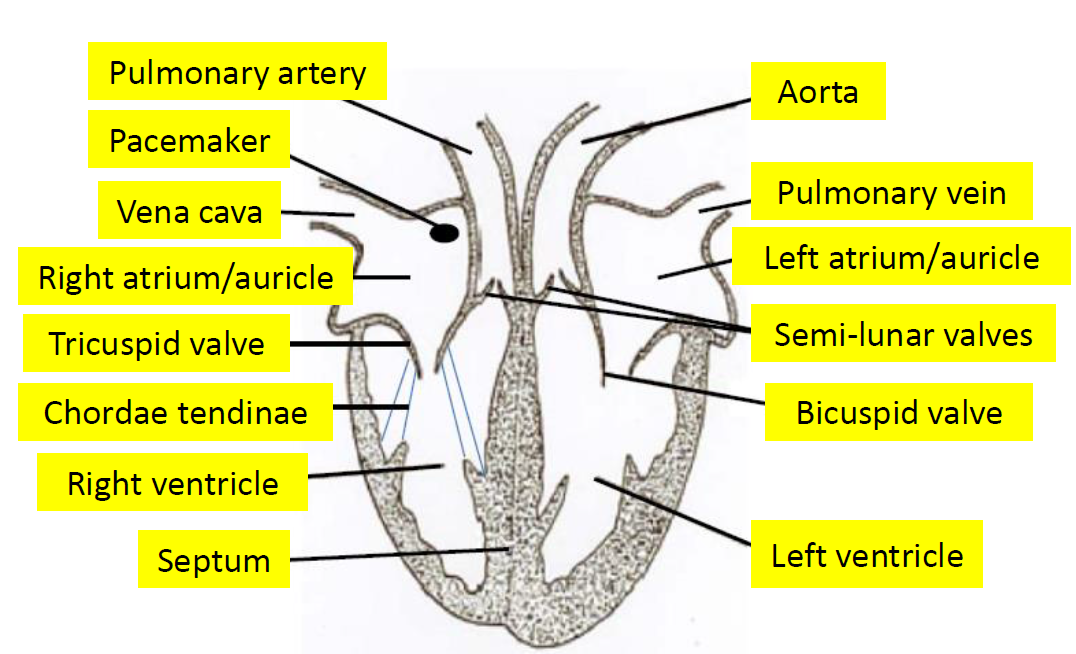 CLICK HERE
Incorrect
Please CLICK on 
THIS BOX 
to Try Again